清單與物件清單
應用程式通常是以變數來儲存資料，如果有大量同類型的資料需要儲存時，必須宣告大量的變數，同時就會影響執行效率。在 App Inventor 2 的程式設計中，清單的使用可以取代大量變數，增進程式執行時的效能。
在較大型應用程式中，物件的數量非常多，程式中常需改變物件的屬性，如果每次都要以程式拼塊逐一修改物件屬性，將會耗費龐大的程式拼塊。App Inventor 2 的清單允許物件做為元素，以物件做為清單元素稱為物件清單，設計者可使用迴圈輕易對清單中的物件逐一處理，相當方便。
06
6.1  清單的使用
6.2  ListPicker 元件
6.3  清單管理
6.4  物件清單
6.5  綜合練習
6.1 清單的使用
6.1.1 認識清單
清單 (List) 就是一般程式語言中使用的「陣列」，它可說是一群性質相同變數的集合。因為清單屬於循序性資料結構，其中的資料是一個接著一個存放。宣告清單時需要指定一個名稱，做為識別該清單的標誌；清單中的每一個資料稱為「元素」，每一個元素相當於一個變數，因為元素是依序儲放，利用元素在清單中的位置編號 (index) 就可輕易存取特定元素。
回
首頁
我們可以把清單想成是有許多具有相同名稱的盒子連續排列在一起，每個盒子有連續且不同的編號。使用者可將資料儲存在這些盒子中，如果要存取盒子中的資料時，只需知道盒子的編號即可存取盒子內的資料。例如一個名稱為 score 的清單，它擁有 240 個元素，其示意圖為：
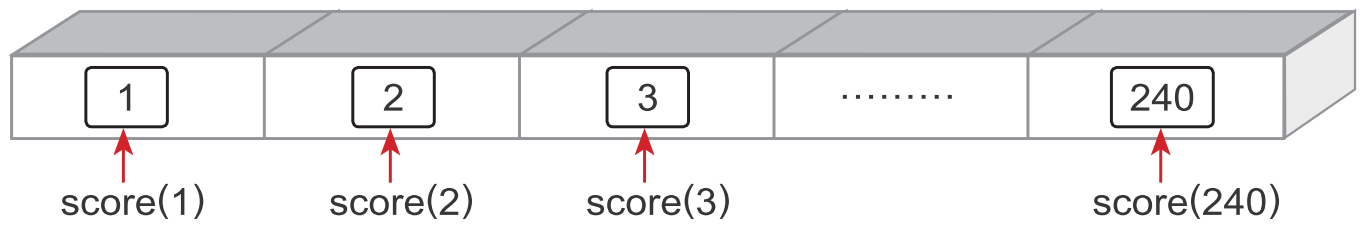 6.1.2 建立清單
宣告清單的方法是先宣告一個變數，再由拼塊區的 Built_In  項目拖曳 Lists /  create empty list 建立一個不含初始值的清單。例如要宣告一個名稱為 name ，不含初始值的清單的方法：
使用 Built_In 項目的 Lists / make a list  則可以建立一個含有初始值的清單。預設的清單項目只有兩個，可以按        擴充項目圖示，拖曳 item 拼塊到 list  拼塊中，加入更多的清單項目，或自 list 拼塊中移除清單項目。
例如為 name 清單加入三個元素，其值分別為 Lily、Cathy 及 Joe。
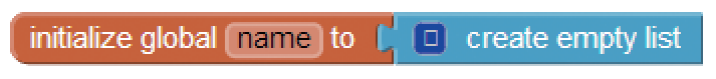 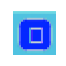 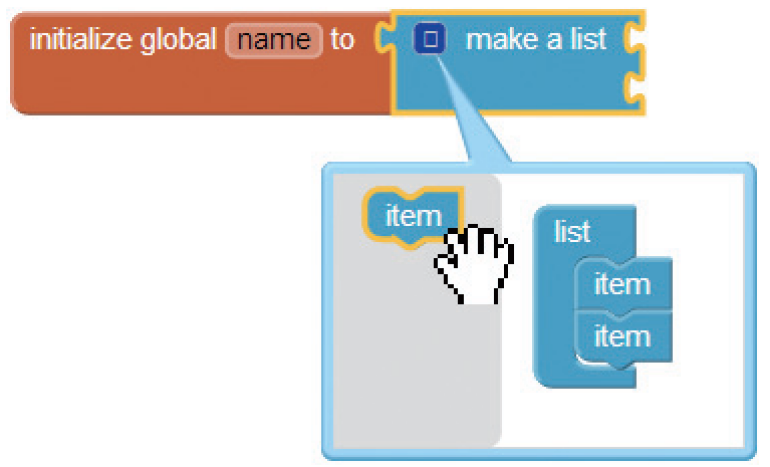 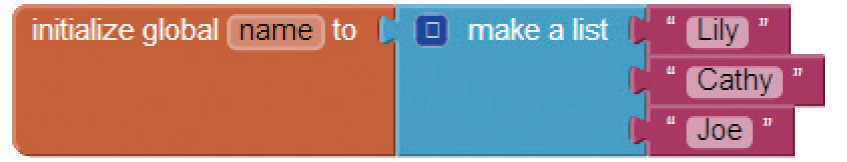 6.1.3 取得清單元素值

       

例如下圖是取得 name 清單第二個元素的值，並置於 strName 變數中，執行後 strName 變數的值為「Cathy」。
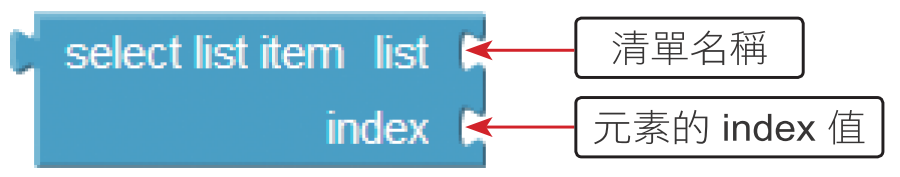 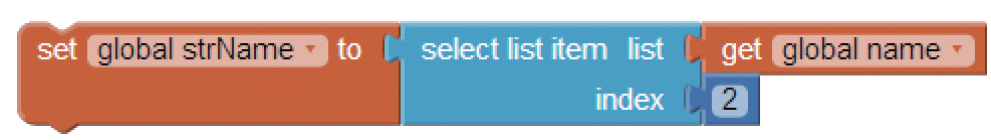 範例：成績查詢
建立存有 4 位學生成績的清單，輸入學生座號就會顯示該學生的成績，如果座號不存在則顯示提示訊息。(<ch06\ex_ScoreSearch.aia>)
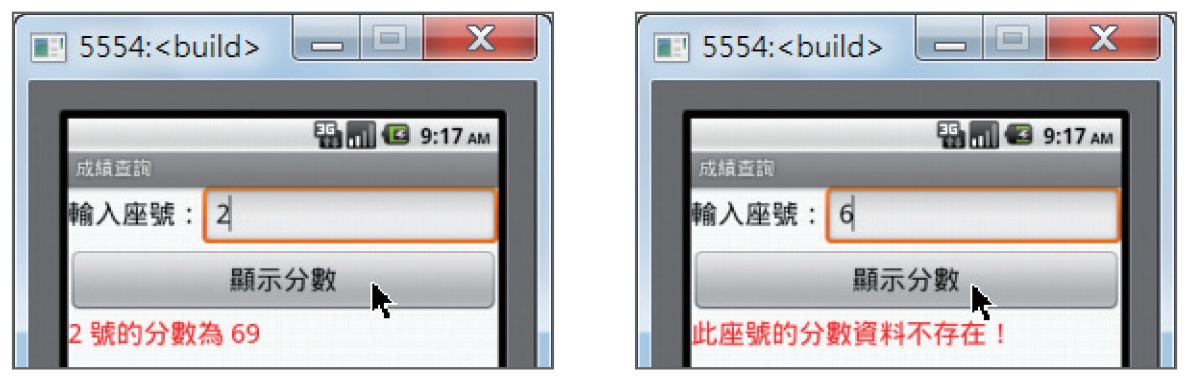 6.1.4  for each(item) in list 迴圈
功能說明
for each(item) in list 迴圈位於拼塊區 Built-In 項目裡的 Control 指令：



例如 score 清單有 4 個元素，元素值分別為 90、73、76、89，下圖拼塊的顯示結果為「90,73,76,89,」。
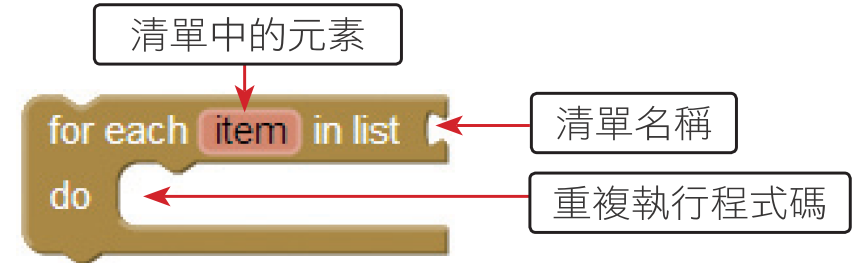 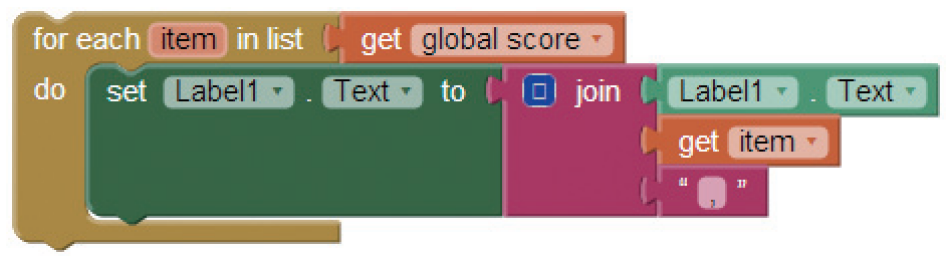 傳遞清單參數
例如我們改用自訂程序 ShowScore 顯示清單內容，請注意：ShowScore 中的參數 score 是一個區域變數。




主程式呼叫 ShowScore  程序，並傳遞清單參數 (global score)，顯示 global score 清單內容。
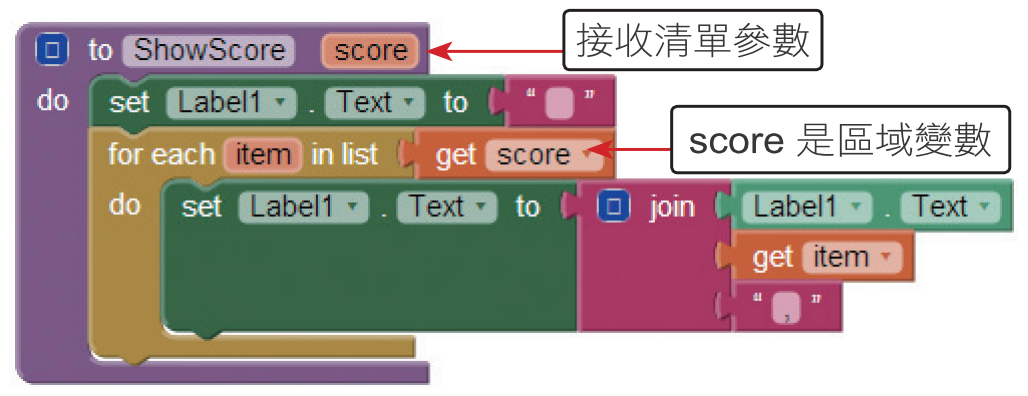 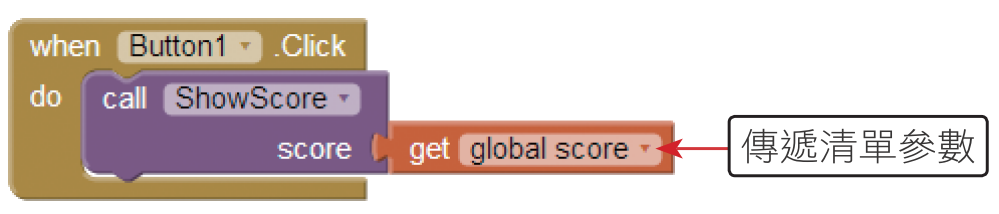 範例：計算總分及平均
程式執行後會以自訂程序 ShowScore 顯示班級每位同學的分數，按 計算成績 鈕後，程式會計算班級總分及平均並且顯示之。(<ch06\ex_ScoreCalcu.aia>)
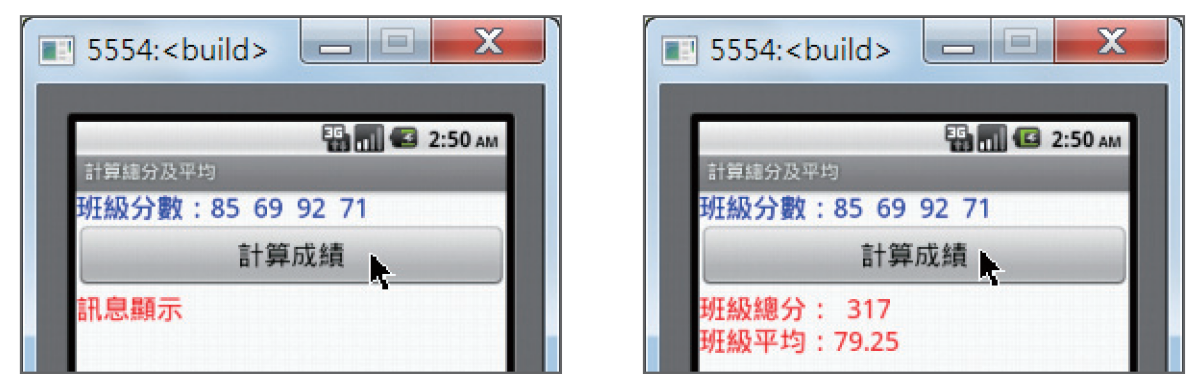 6.2 ListPicker 元件
6.2.1 ListPicker 元件介紹
功能說明
ListPicker 元件會以整頁的方式使用列表顯示清單的元素值，讓使用者在表列中點選，再將使用者選取的元素值傳回程式中使用。
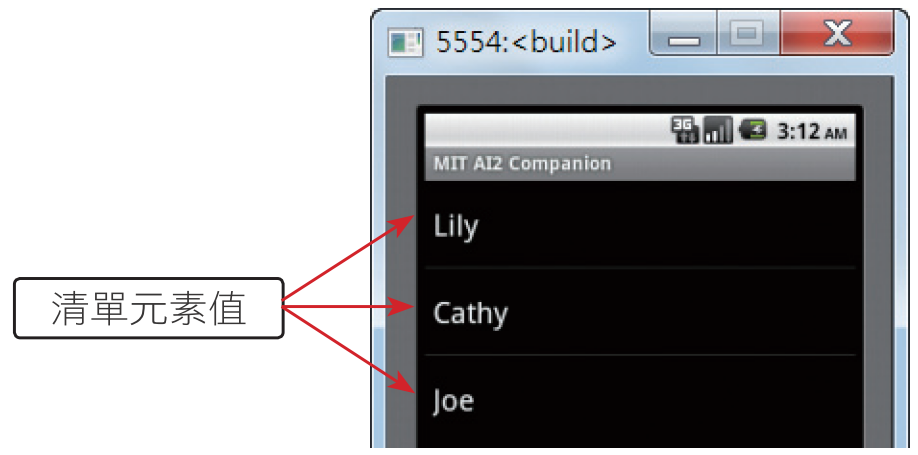 回
首頁
屬性設定
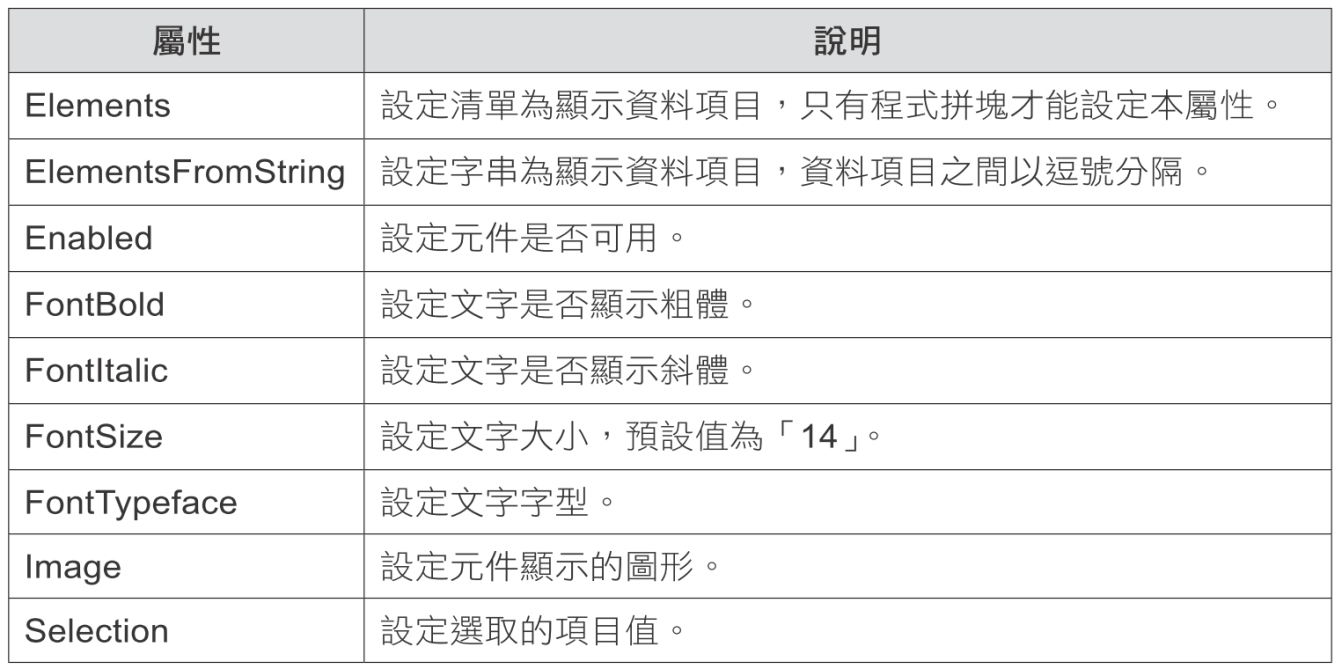 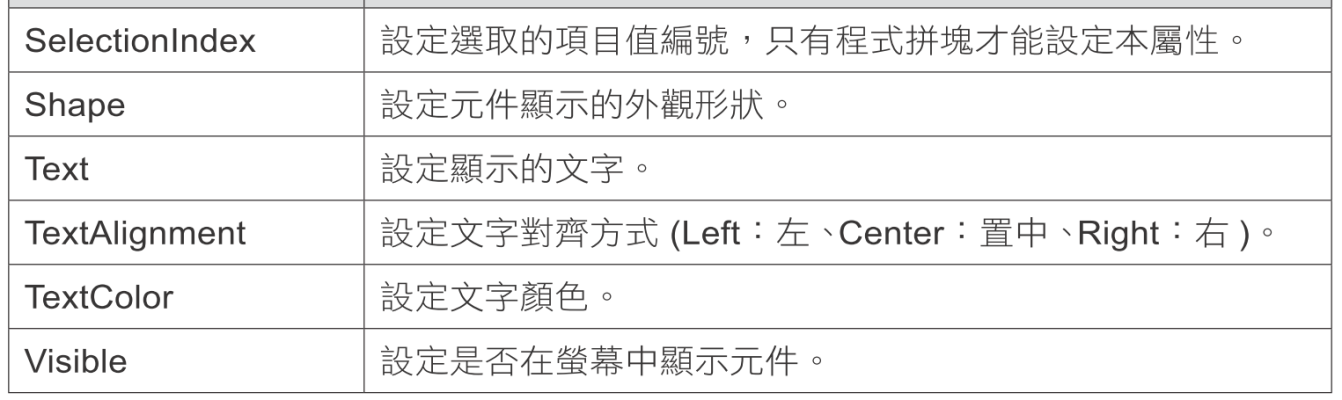 深入解析
ElementsFromString  屬性：這個屬性可以使用字串來設定 ListPicker  元件的資料來源，項目之間以逗號分開，例如設定 ElementsFromString  屬性為「92,88,61,75」，會建立四個顯示的資料項目。





Elements 屬性：如果要以清單做為 ListPicker 元件顯示的資料項目來源，必須在拼塊編輯器頁面以程式拼塊設定。因此在拼塊編輯器頁面中多了一個版面配置頁面沒有的屬性：Elements，它是用來指定 ListPicker 元件的清單來源。例如設定 ListPicker1 元件的來源是 name 清單：
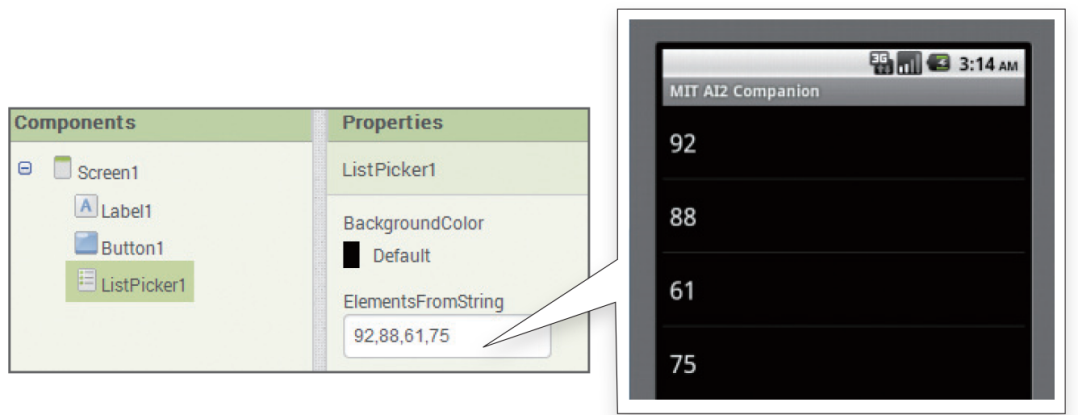 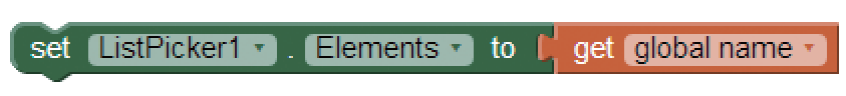 6.2.2 ListPicker 元件的事件及方法
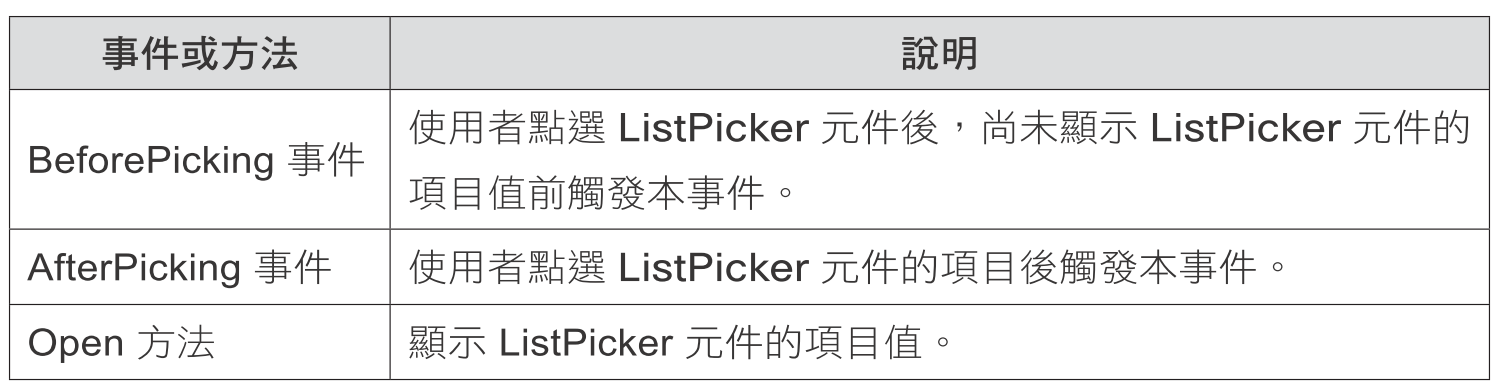 6.2.3 整合範例：ListPicker 元件項目來源

在本範例中，性別 鈕是以按下 ListPicker 元件方式顯示清單元素，設定項目來源則是以 ElementsFromString 屬性設定字串值達成；教育程度 按鈕是在程式拼塊中使用 ListPicker 元件的 Open 方法運作，設定項目來源則是以 Elements 屬性設定清單名稱達成。(<ch06\ex_ListPicker.aia>)
範例：表列式項目來源
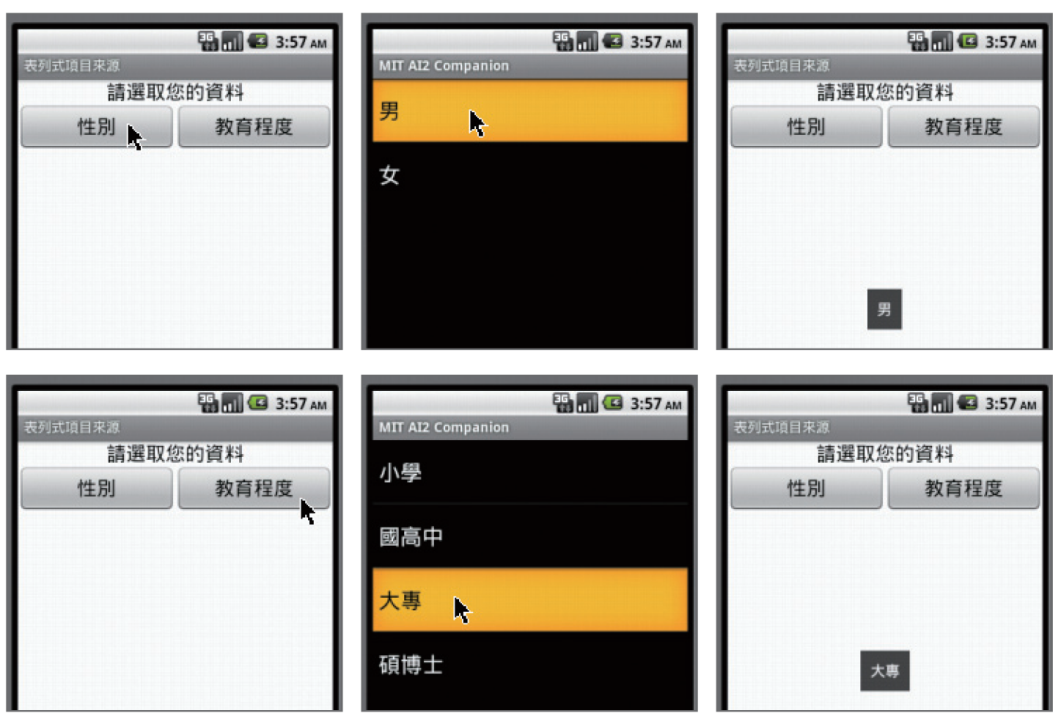 6.3 清單管理
以下所有範例中的 score 清單中都含有 3 個元素，元素值依序為 60、70、80。
6.3.1 判斷是否為空的清單


例如判斷 score 是否為空的清單，傳回值為 false。
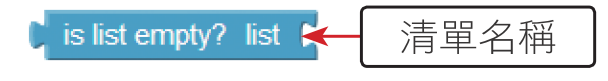 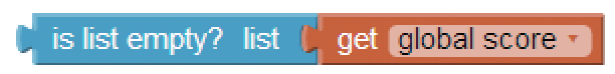 回
首頁
6.3.2 取得清單元素個數
取得清單元素個數值

例如取得 score 清單的元素個數，傳回值為 3。

搭配 for each(number) 迴圈的應用
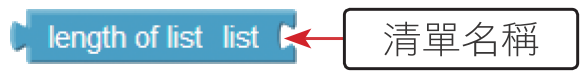 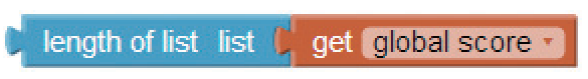 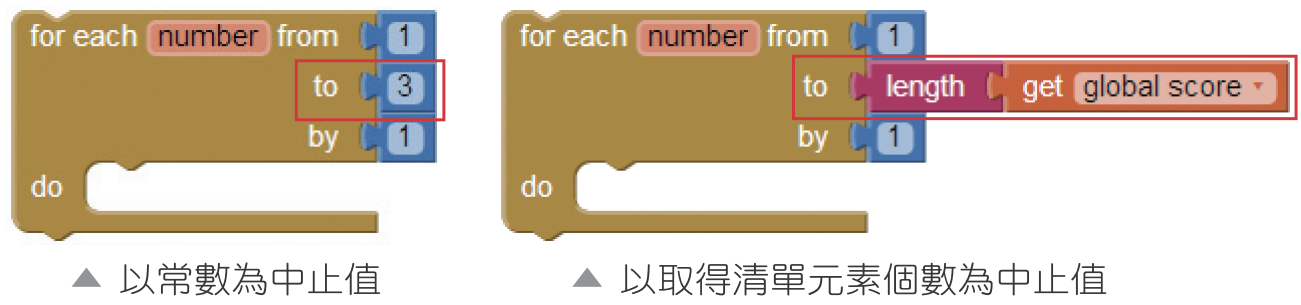 6.3.3 新增清單元素
將元素新增到清單最後
為清單增加元素有兩種情況：第一種是將元素加在清單的最後面，拼塊為 add items to list：

例如在 score  清單最後加入一個元素，其值為 90 ( 新增完成後 score  的值為 60、70、80、90)：

也可以同時在清單最後添加多個元素，例如：
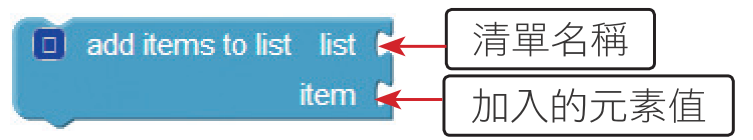 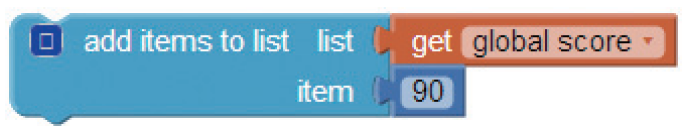 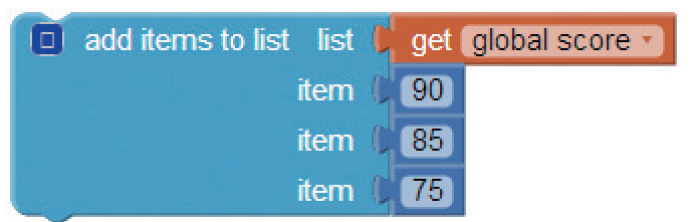 將元素新增到清單中指定位置
第二種是在清單任意位置插入元素，拼塊為 insert list item：



例如在 score 清單加入一個元素做為第 2 個元素，其值為 90 ( 插入完成後 score的值為 60、90、70、80)：
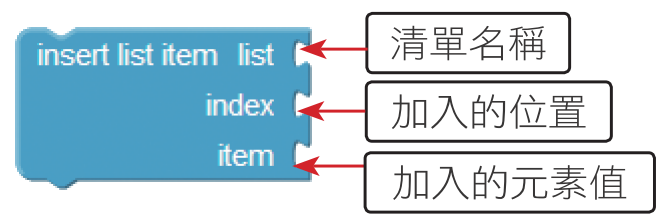 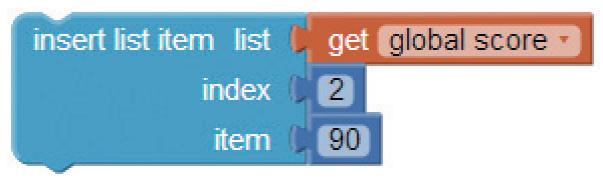 6.3.4 移除清單元素



例如移除 score 清單中的第 2 個元素 ( 移除後 score 的值為 60、80)：
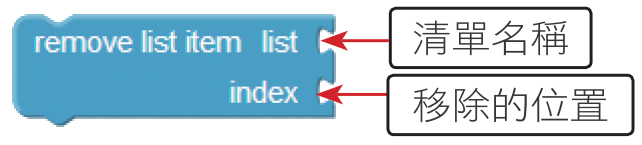 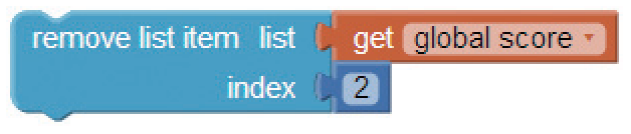 6.3.5 修改清單元素值




例如修改 score 清單的第 2 個元素值為 85 ( 修改後 score 的值為 60、85、80)：
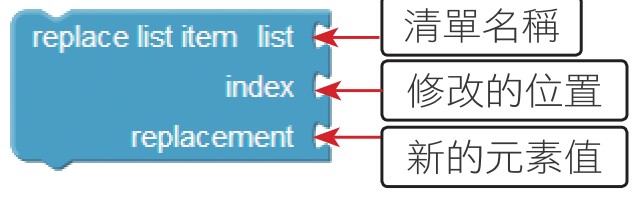 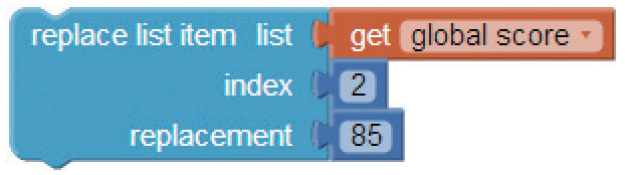 6.3.6 整合範例：清單資料維護
            
程式開始時會將清單中資料顯示於下方，輸入資料內容及資料位置後，按 新增資料 鈕會在指定位置中插入一筆資料，按 修改資料 鈕時，會以輸入的資料內容替換為指定位置的資料內容，按 刪除資料 鈕會移除該位置資料 ( 刪除資料時可不必輸入資料內容 )。如果輸入的資料位置超出範圍，會顯示提示訊息。(<ch06\ex_ListManage.aia>)
範例：表列式項目來源
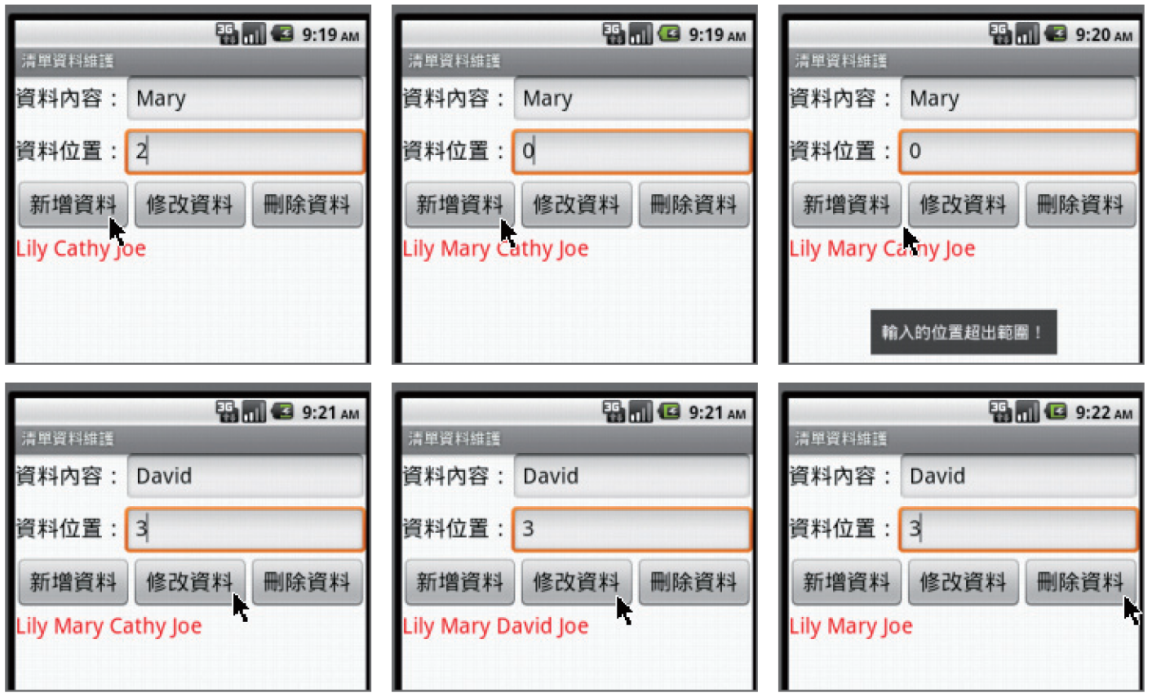 6.3.7 搜尋清單元素

                                    

例如尋找元素值為 80 在 score 清單的位置，下圖拼塊的傳回值為 3。如果尋找的元素值不存在，將傳回 0。
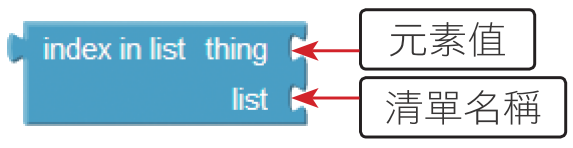 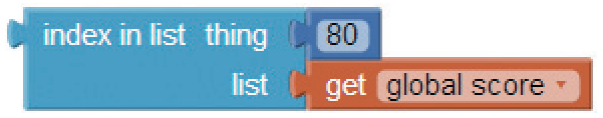 6.3.8 清單結合

                                     

例如 scoreAppend 清單含有 3 個元素，其元素值為 85、95、63；下圖拼塊是將 scoreAppend 清單元素加在 score 清單的最後位置，執行後 score 清單的值為60、70、80、85、95、63，scoreAppend 清單的值仍為 85、95、63。
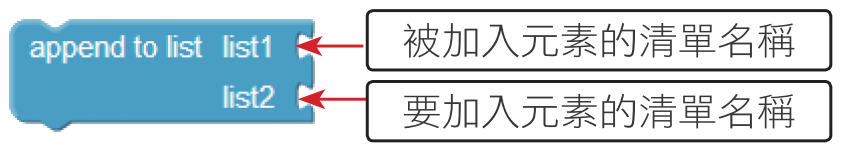 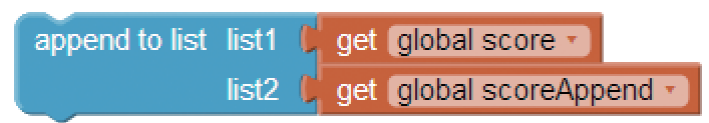 6.3.9 清單複製

                                     
清單複製的拼塊為 copy list：

例如將 score 清單複製給 scoreCopy 清單：
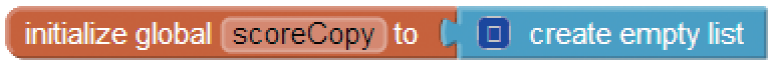 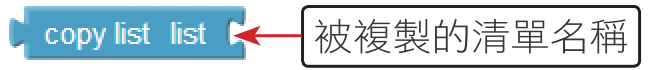 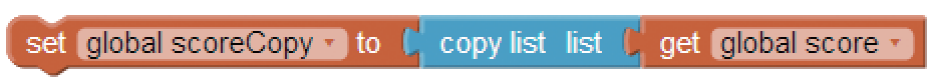 6.3.10  整合範例：氣泡排序法
認識氣泡排序法
氣泡排序法的原理是逐一比較相鄰兩個資料，如果不符合指定的排序原則，就將兩個資料對調，如此反覆操作，就可完成排序工作。例如有一個資料序列為 4、 3、1、2，要做由小到大排序，氣泡排序法的過程為：
將第 1 個數分別與第 2、3、4 個數比較，如果比第 1 個數小，就互相交換。
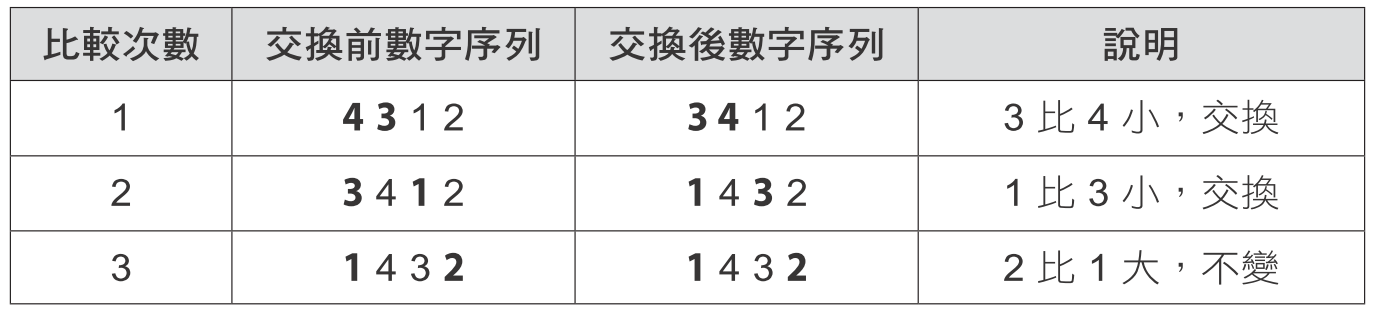 將第 2 個數分別與第 3、4 個數比較，如果比第 2 個數小，就互相交換。





將第 3 個數分別與第 4 個數比較，如果比第 3 個數小，就互相交換。
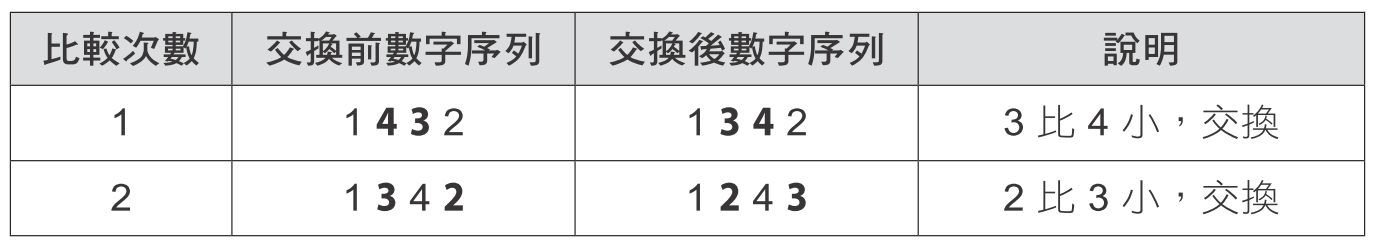 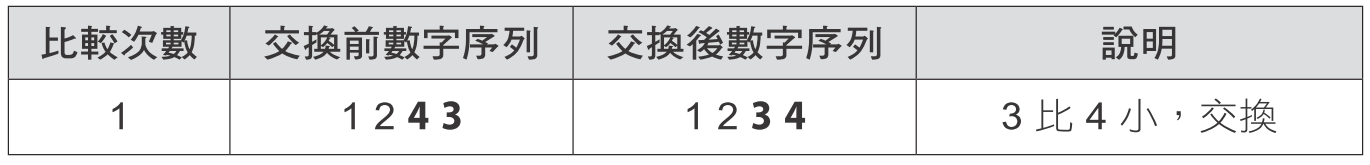 範例：氣泡排序法 - 由小到大
程式開始執行時會顯示原始分數，其順序是隨意排列的。按 由小到大排序 鈕，程式會將所有分數由小到大排列並顯示於下方。(<ch06\ex_BubbleSort.aia>)
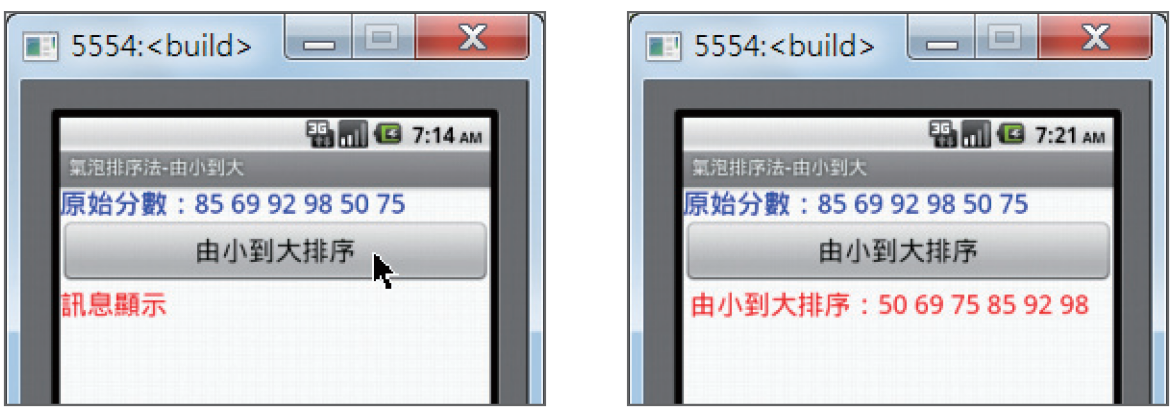 6.4  物件清單
6.4.1  建立物件清單
以介面設計頁面有四個 Label 元件建立的色塊為例：




建立物件清單的第一步，是宣告一個空的清單變數，例如宣告未含初始值的 colorBlock 變數：
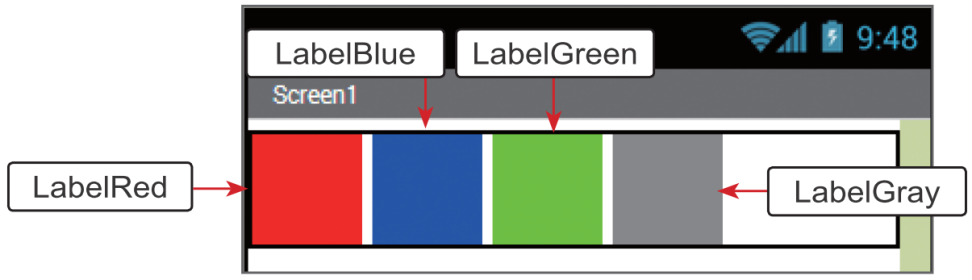 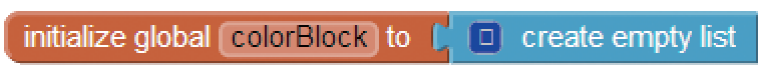 回
首頁
物件清單變數初始值也可以設定為任意數值或字串，例如宣告初始值為空字串的 colorBlock 變數：


接著再將 LabelBlue、LabelGreen 及 LabelGray 拖曳到 colorBlock 清單中，就完成包含四個 Label 元件的物件清單。
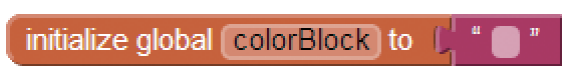 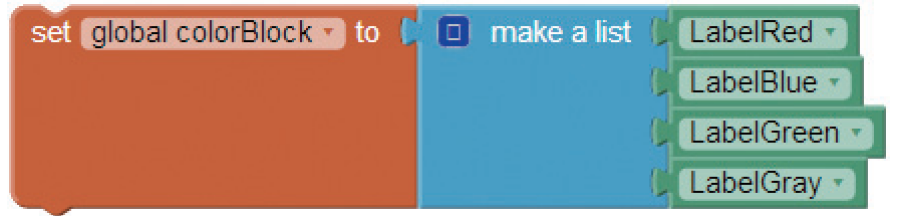 6.4.2  設定物件清單元件屬性
App Inventor 2 在拼塊區的 Any component 項目中建立了「Any 元件種類」來代表程式中所有的指定清單元件。以剛才新的物件清單為例，Any Label 代表任何一個 Label 元件。
點選 Any component 項目中的項目，會顯示該元件所有的方法及屬性 ( 注意：Any component 項目不能使用「事件」)。例如：點選 Any TextBox 項目。
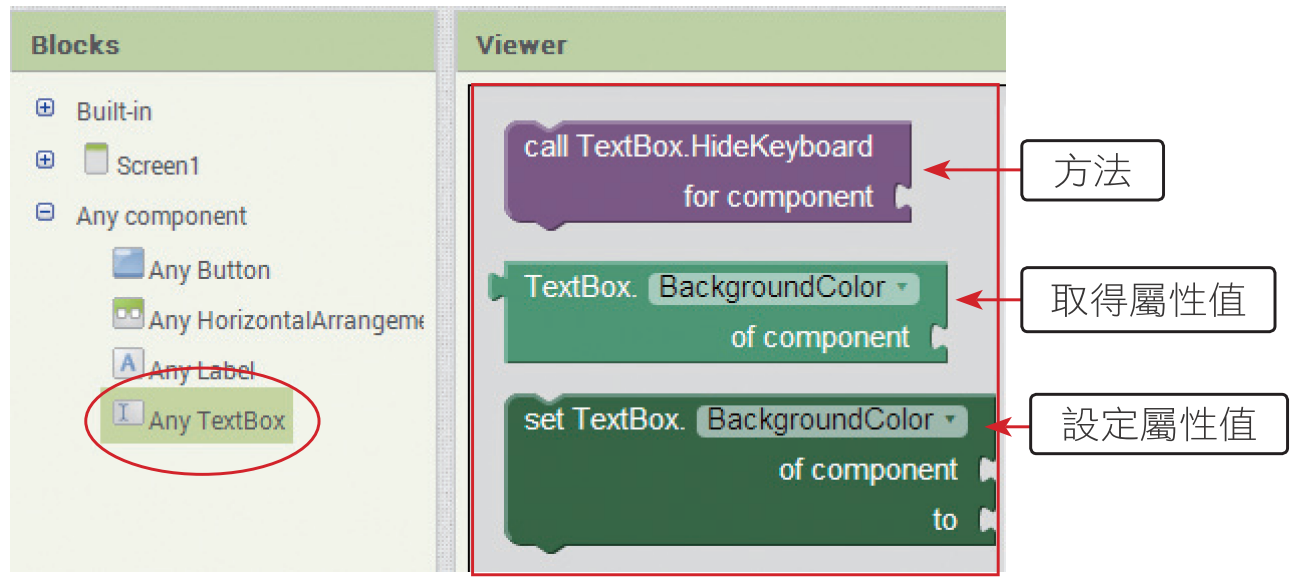 Any component 項目的方法及屬性，都需要傳入 component 參數，此參數指定元件名稱，因此只要傳入不同元件名稱，就能作用在不同元件上。例如在前述範例中改變 LabelBlue 元件的寬度為 70：
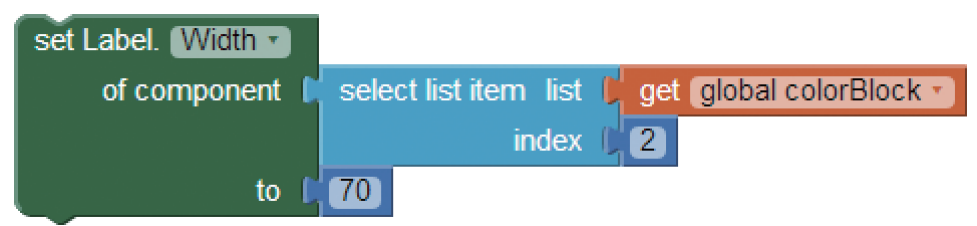 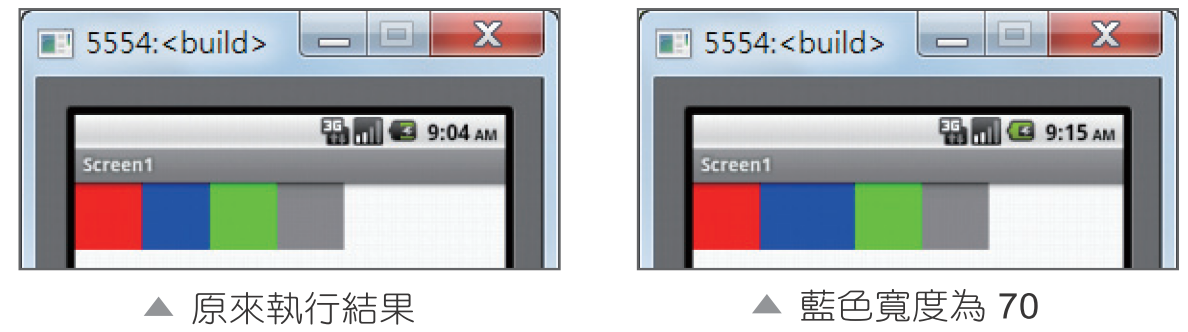 物件清單的最大功能，是可使用 for each(item) in list 迴圈同時改變清單中所有元素的屬性，例如使用迴圈將 colorBlock 清單中所有元件的寬度都設為 70：



執行結果與原來執行結果的比較如下：
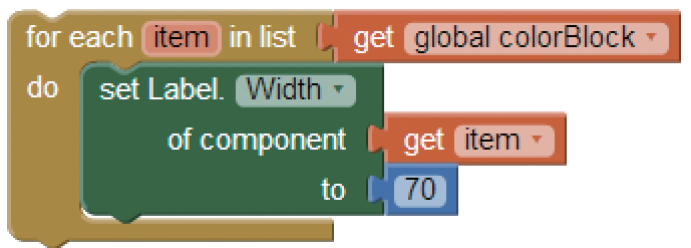 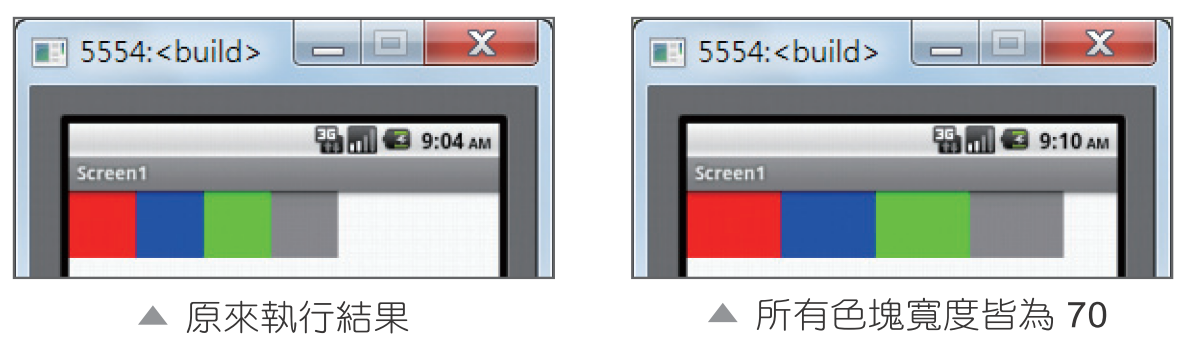 6.4.3  物件清單應用：簡易撲克牌抽牌遊戲
            
螢幕上方中有 紅桃 A ~ 紅桃 4 四張牌，按下 抽牌 鈕會自這四張牌中，任意抽出一張牌並顯示在下方。(<ch06\ex_SimplePoker.aia>)
範例：簡易撲克牌抽牌遊
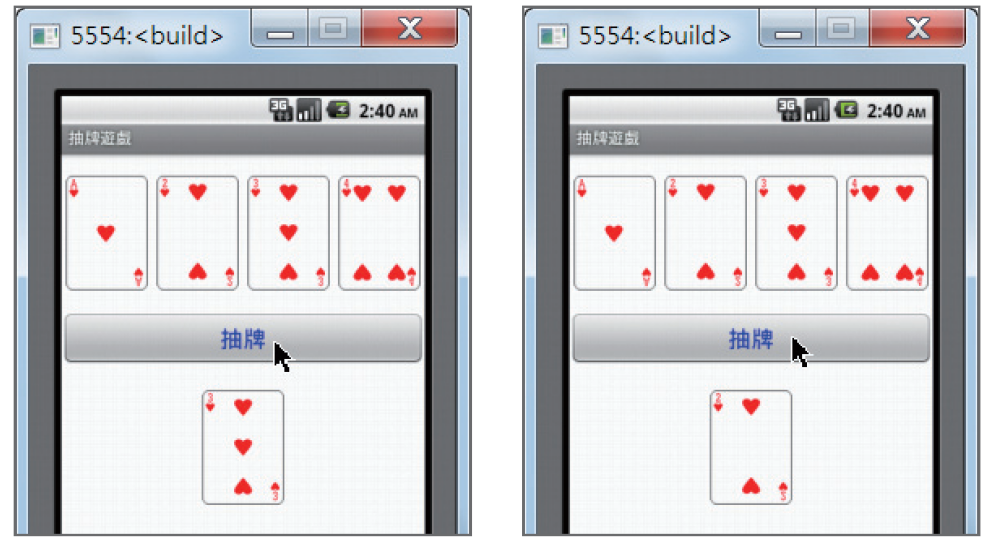 6.5 綜合練習

ATM 提款機可利用 0~9 的按鈕輸入密碼，也可用 「←」按鈕刪除最後輸入的密碼字元，按下 OK 按鈕比對輸入密碼是否正確，並分別顯示「密碼正確 !」和「密碼錯誤 !」訊息。<ch06\ex_ATM.aia>
範例：ATM 輸入介面
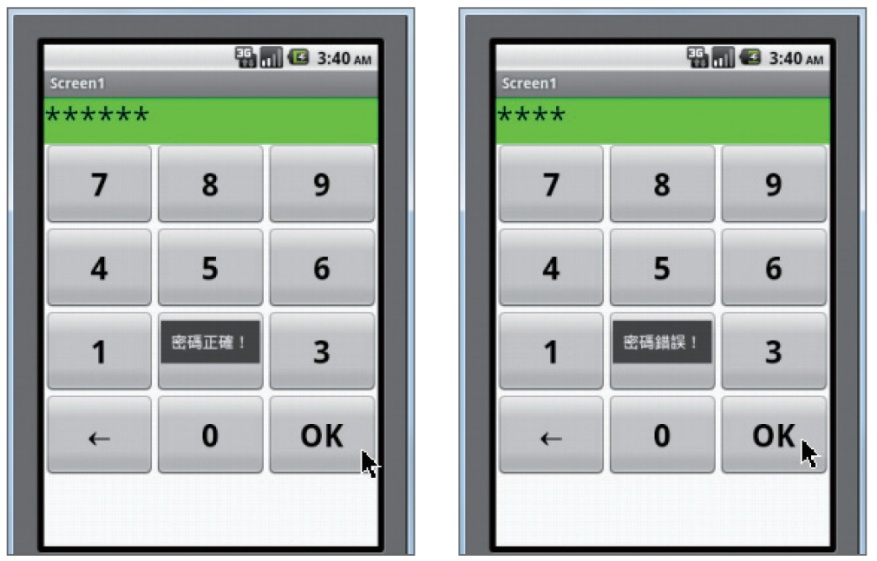 回
首頁